The Drugs and Magic Remedies (Objectionable Advertisements) Act 1954 & Rules, 1955.
1
Prepared by
Dr.Sreeja.S, H.o.D
Department of Homoeopathic Pharmacy
The Drugs and Magic Remedies (Objectionable Advertisements) Act, 1954 is an Act No. 21 of 1954.

The Drugs and Magic Remedies (Objectionable Advertisements) Rules, 1955.
2
www.similima.com
Act & Rule
3
www.similima.com
4
The Drugs and Magic Remedies (Objectionable Advertisements) Act, 1954 is an Act No. 21 of 1954.
www.similima.com
Structure of the act
5
www.similima.com
Structure of the act
6
www.similima.com
The Drugs and Magic Remedies (Objectionable Advertisements) Act, 1954 is an Act No. 21 of 1954(Section 1)
7
It extends to the whole of India, except the state of Jammu & Kashmir.

It  came into force by  Gazette notification on 1st April, 1955.
www.similima.com
Definitions
8
‘drug’ includes – 
 (¡)   A medicine for the internal or external use of human beings or animals; 

(¡ ¡) Any substance intended to be used for or in the diagnostic, cure, mitigation , treatment or prevention of disease in human beings or animals;
www.similima.com
Definitions
9
‘drug’ includes – 
(¡¡¡) Any article, other than food, intended to affect or influence in any way the structure or any organic function of the body of human beings or animals;
www.similima.com
Definitions- D & C act
“drug” includes—
(i) all medicines for internal or external use of human beings or animals and all substances intended to be used for or in the diagnosis, treatment, mitigation or prevention of any disease or disorder in human beings or animals, including preparations applied on human body for the purpose of repelling insects like mosquitoes;	
(ii) such substances (other than food) intended to affect the structure or any function of human body or intended to be used for the destruction of vermin or insects which cause disease in human beings or animals, as may be specified from time to time by the Central Government by notification in the Official Gazette;]
10
www.similima.com
Definitions- D & C act
(iii) all substances intended for use as components of a drug including empty gelatin capsules; and 

(iv) such devices intended for internal or external use in the diagnosis, treatment, mitigation or prevention of disease or disorder in human beings or animals, as may be specified from time to time by the Central Government by notification in the Official Gazette, after consultation with the Board
11
www.similima.com
Definitions
12
‘magic remedy’ includes A talisman, mantra, kavacha and any other charm of any kind which is alleged to possess miraculous powers for or in the diagnosis, cure, mitigation, treatment or prevention of any disease in human beings or animals or for affecting or influencing in any way the structure or any organic function of the body of human beings or animals;
www.similima.com
Definitions
13
‘Advertisement’ 
    ‘Advertisement’ includes any notice, circular, label, wrapper, or other document, and any announcement made orally or by any means of producing or transmitting light, sound or smoke;
www.similima.com
Definitions
14
‘Taking any part in the publication of any advertisement’ includes - (i) the printing of the advertisement; (ii) the publication of any advertisement outside the territories to which this Act extends by or at the instance of a person residing within the said territories;
www.similima.com
PROHIBITIONS -Section 3
Subject to the provisions of this Act, no person shall take any part in the publication of any advertisement referring to any drug in terms which suggest or are calculated to lead to the use of that drug for – (a) the procurement of miscarriage in women or prevention of conception in women; or (b) the maintenance or improvement of the capacity of human beings for sexual pleasure; or (c) the correction of menstrual disorder in women; or
15
www.similima.com
PROHIBITIONS -Section 3
16
(d) the diagnosis, cure, mitigation, treatment or prevention of any disease, disorder or condition specified in the Schedule
         
  Section 4 : The advertisement should not give false impression regarding the true character of the drug
www.similima.com
Provided that no such rules shall be made except –
1) in respect of any disease, disorder or condition which requires timely treatment in consultation with a registered medical practitioner or for which there are normally no accepted remedies, and
17
www.similima.com
Prohibition of misleading advertisements relating to drugs
Subject to the provisions of this Act, no person shall take any part in the publication of any advertisement relating to a drug if the advertisement contains any matter which – (a) directly or indirectly gives a false impression regarding the true character of the drug; or 
(b) make a false claim for the drug; or (c) is otherwise false or misleading in any material particular.
18
www.similima.com
19
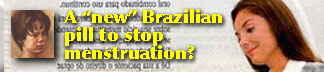 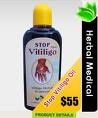 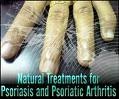 www.similima.com
Prohibition of advertisement of magic remedies for treatment of certain diseases and disorders
20
No person carrying on or purporting to carry on the profession of administering magic remedies shall take any part in the publication of any advertisement referring to any magic remedy which directly or indirectly claims to be efficacious for any of the purpose specified in Section 3.
www.similima.com
21
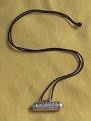 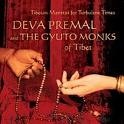 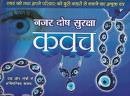 www.similima.com
Prohibition of import into, and export from India of certain advertisements (section – 6)
22
No person shall import into, or export from, the territories to which this Act extends any document containing an advertisement of the nature referred to in Section 3, or Section 4, or Section 5, and any documents containing any such advertisement shall be deemed to be goods of which the import or export has been prohibited
www.similima.com
Penalty (section 7)
Whoever contravenes any of the provisions of this Act [or the rules made there under] shall, on conviction, be punishable – 
    a) in the case of a first conviction, with imprisonment which may extend to six months or with fine, or with both; b) in the case of a subsequent conviction, with imprisonment which may extend to one year, or with fine, or with both.
23
www.similima.com
Powers of entry, search etc
(1) Subject to the provisions of any rules made in this behalf, any Gazetted officer authorised by the state Government may, within the local limits of the area for which he is so authorised – 
   a) enter and search at all reasonable times, with such assistants, if any, as he considers necessary, any place in which he has reason to believe that an offence under this act has been or is being commited;

   b) seize any advertisement which he has reason to believe contravenes any of provisions of this act;
24
www.similima.com
Powers of entry, search etc
c) Examine any record, register, document or any other material object found in any place mentioned in clause (a) and seize the same if he has reason to believe that it may furnish evidence of the commission of an offence punishable under this act.

(2) Provisions of the code of criminal procedure, 1898 shall may apply to any search under this act.

(3) Where any person seizes anything under clause (b) or clause (c)  of sub section (1), he shall, as soon as may be inform a Magistrate and take his orders as to the custody thereof.
25
www.similima.com
Offences by companies
(1)If the person contravening any of the provisions of this Act is a company, every person who, at the time the offence was committed, was in charge of, and was responsible to, the company for the conduct of the business of the company as well as the company shall be deemed to be guilty of the contravention and shall be liable to be proceeded against and punished accordingly:
.
26
www.similima.com
Jurisdiction to try offences
No court inferior to that of a Presidency Magistrate or a Magistrate of first class shall try any offence punishable under this Act.
 Officers to be deemed to be public servants
   Every person authorized under section 8, shall be deemed to be a public servant within the meaning of section 21 of Indian Penal Code (Act 45 of 1860).
27
www.similima.com
Savings – Nothing in this Act shall apply to :
any signboard or notice displayed by a registered medical practitioner on his premises indicating that treatment for any disease, disorder or condition specified in Section 3, the Schedule or the rules made under this Act, is undertaken in those premises; or 
any treatise or book dealing with any of the matters specified in Section 3 from a bonafide scientific or social standpoint; or 
 any advertisement relating to any drug sent confidentially in the manner prescribed under Section 16 only to a registered medical practitioner; or
28
www.similima.com
Savings – Nothing in this Act shall apply to :
29
(d) any advertisement relating to a drug printed or published by the Government; or 
(e) any advertisement relating to a drug printed or published by any person with the previous sanction of the Government granted prior to the commencement of the Drugs and Magic Remedies (Objectionable Advertisement) Amendment Act, 1963 (42 of 1963);
www.similima.com
Power to exempt from application of Act
If in the opinion of the Central Government public interest requires that the advertisement of any specified drug or class of drugs 1[or any specified class of advertisements relating to drugs] should be permitted; it may, by notification in the Official Gazzette, direct that the provisions of sections 3, 4, 5 and 6 or any one of such provisions shall not apply or shall apply subject to such conditions as may be specified in the notification to or in relation to the advertisement of any such drug or class of drugs 1[or any specified class of advertisement relating to drugs].
30
www.similima.com
Power to make rules
(1) The Central Government may, by notification in the Official Gazzette, make rules for carrying out the purposes of this Act.
(2) In particular and without prejudice to the generality of the foregoing power, such rules may-
    (a) specify any [disease, disorder or condition] to which the provisions of section 3 shall apply;
    (b) prescribe the manner in which advertisements of articles or things referred to in clause (c) of section 14 may be sent confidentially.
31
www.similima.com
Power to make rules
(3)Every rule made under this Act shall be laid as soon as may be after it is made, before each House of Parliament while it is in session for a total period of thirty days which may be comprised in one session or in two or more successive sessions and if before the expiry of session in which it is so laid or the successive sessions aforesaid, both Houses agree in making any modification in the rule or both Houses agree that the rule should not be made, the rule shall thereafter have effect only in such modified form or be of no effect, as the case may be; so, however, that any such modification or annulment shall be without prejudice to the validity of anything previously done under that rule.
32
www.similima.com
DISEASES  WHICH ARE CLAIMED TO BE INCURABLE
APPENDICITIS
	BLINDNESS
	BALDNESS
	CANCER
	BRONCHIAL ASTHMA
	CONGENITAL MALFORMATIONS
	FORM AND STRUCTURE OF BREAST
	INCREASE IN BRAIN CAPACITY
	IMPROVEMENT OF MEMORY
	IMPROVEMENT IN HEIGHT OF ADULTS
	STAMMERING
33
www.similima.com
The Drugs and Magic Remedies (Objectionable Advertisements) Rules, 1955. Notification No.S.R.O.512,dt.26-02-1955
34
www.similima.com
Structure of the rule
35
www.similima.com
Scrutiny of misleading  advertisements  relating to drugs
36
Any person authorised by the state Government in this behalf may, if satisfied, that an advertisement relating to a drug contravenes the provisions of section 1 by order, require the manufacturer,packer,distributer or seller of the drug to furnish within such time as may be allowed in this behalf by the person so authorised information regarding the composition of the drug or the ingredients thereof or any other information in regard to that drug as he deems necessary for holding the scrutiny of the advertisement, and where any such the drug to which the advertisement relates to comply with the order.
www.similima.com
Scrutiny of misleading   advertisements  relating to drugs
37
Provided that no publisher or advertising agency of any medium for the dissemination of an advertisement elating to a drug shall be deemed to have made any such contravention merely by reason of the dissemination by him or it of any such advertisement, unless such publisher or advertising agency has failed to comply with any direction made by the authorised person in this behalf calling upon him or it to furnish the name and address of the manufacturer, packer,distributer, seller or advertising agency, as the case may be, who or which caused such advertisement to be disseminated.
www.similima.com
Procedure to be followed in prohibiting import into & export from, India of certain advertisements
38
(1)If the customs collector has reasons to believe that any consignment contains documents of the nature referred to in section 6, he may , and if requested by an officer appointed for the purposes by the Central Government, shall detain the consignment and dispose it of in accordance with the provisions of the Sea Customs Act 1878 and shall also inform the importer or exporter of the order so passed.
www.similima.com
Manner in which advertisements may be sent confidentially
39
All documents containing advertisements relating to drugs referred to in clause (c) of sub –section (1) of section 14, shall be sent by post to a registered medical practitioner by name, or to a wholesale or retail chemist, the address of such registered medical practitioner or wholesaler or retail chemist being given. Such document shall be at the top, printed in indelible ink in a conspicuous manner, the words “For the use only of registered medical practitioners or a hospital or a laboratory.
www.similima.com
Prohibition of advertisement of drugs for treatment of disease, etc
40
No person shall also take part in the publication of any advertisement referring to any drug in terms which suggest or are calculated to lead to the use of that drug for the diagnosis,cure,mitigation,treatment or prevention of any disease, disorder or condition specified in the Schedule annexed to these rule.
www.similima.com
The Schedule
41
Asthma
AIDS
www.similima.com
Notifications:
42
Permitted class of advertisements relating to drugs                                                                                       (Notification: G.S.R.843)
Permitted advertisements of Chemical contraceptives
   (Notification No.G.S.R. 46 (E), dated 30-04-1992)
www.similima.com